Microbiologia – aula práticas
Primeira parte (Caracterização de microrganismos)
Preparo e observação de lâminas
Microscopia de luz e eletrônica
Morfologia de bactérias e fungos
1ª. Prova Prática – 13, 14 e 15 de Abril 2016
Segunda parte (Microbiologia aplicada)
Isolamento, cultivo e controle de microrganismos
Análise e tratamento de água
2ª. Prova Prática – 15, 16 e 17 de Junho 2016
Microbiologia – aula práticas
Programa completo, slides, frequência e notas – Stoa
Média das provas práticas tem peso um na média final
Apostila de aulas práticas
Cuidado no uso dos equipamentos e materiais laboratoriais
Normas de segurança
Normas de segurança a serem seguidas dentro do laboratório
Jamais acenda uma lamparina na chama de outra lamparina
2) Pessoas com cabelos longos devem mantê-los presos
3) Fique atento às operações quando for necessário realizar aquecimento
4) Use sempre luvas de isolamento térmico ao manipular material quente
5) Cuidado no manuseio de estiletes, lâminas e lamínulas de vidro
6) Nunca pipete líquidos com a boca
7) Não coma ou beba na sala de aula prática
8) Mantenha o celular sempre desligado durante a aula
9) A Sala de aulas práticas não é lugar para brincadeiras! Concentre-se no que estiver fazendo 
10) Em caso de dúvida consulte o professor ou o monitor da disciplina
Bactérias: Microrganismos procariotos
Não apresentam vacúolos e organelas membranosas (mitocôndria, cloroplasto)
Não apresentam membranas internas
Unicelulares
Multiplicação por fissão binária (cissiparidade)
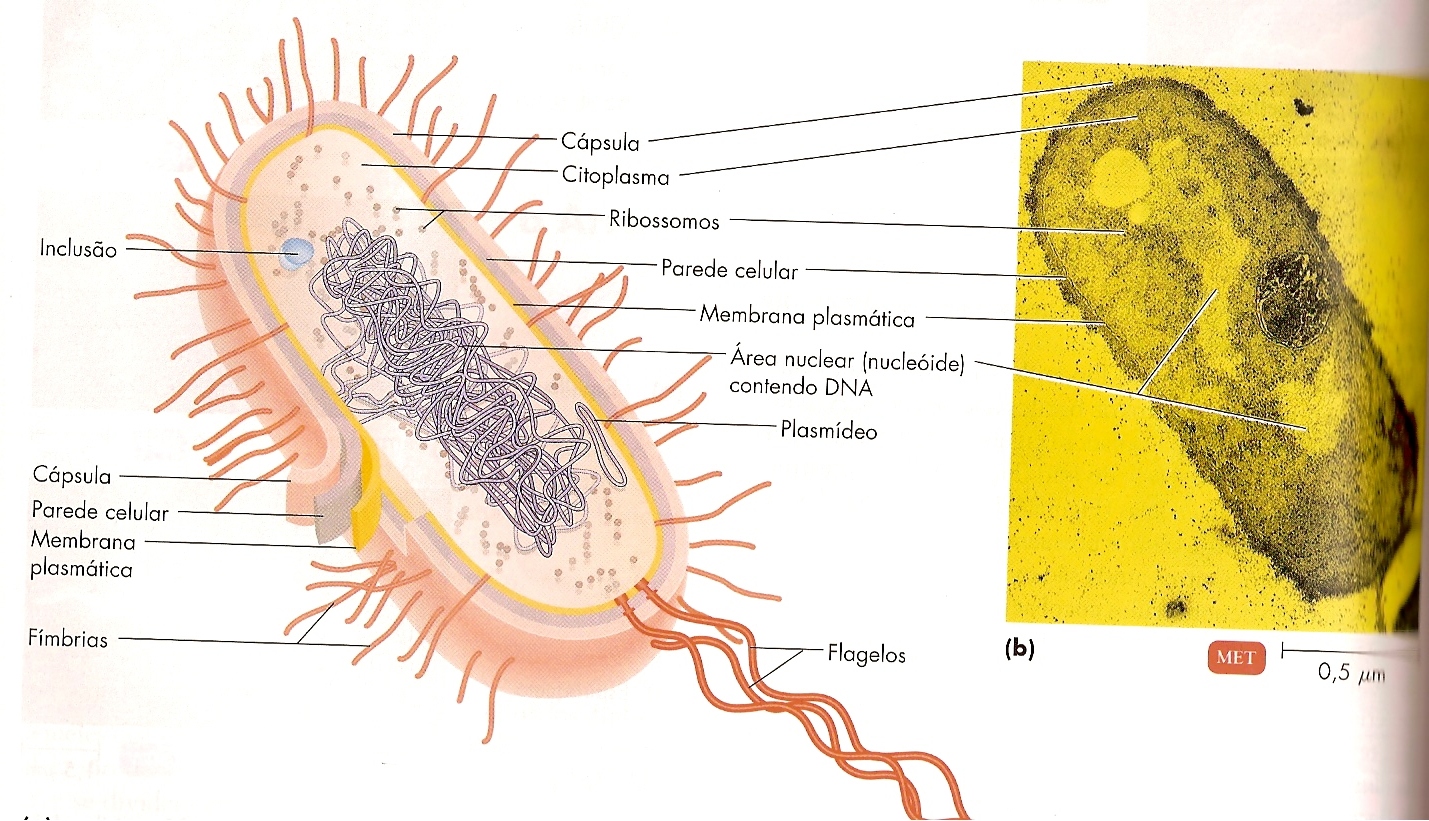 (a)
estruturas típicas de uma bactéria
 micrografia de um corte transversal
2-4 m
0,5-1,0 m
Dimensões de uma célula bacteriana
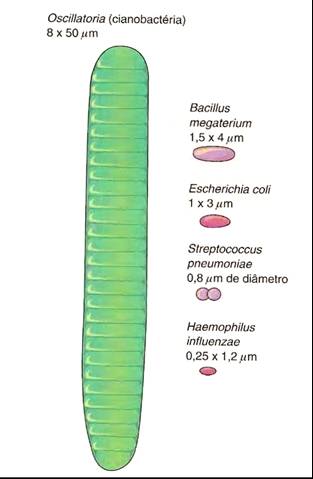 Comparação dos tamanhos de procariotos (Brock et al., 2004)
Classificação de bactérias
Análises genéticas: hibridização DNA-DNA, comparação de sequências rRNA e de genes housekeeping (conservados entre espécies)
Análise de propriedades bioquímicas e metabólicas
Características morfológicas (forma, flagelos, parede celular...)
Classificação de bactérias
Testes bioquímicos e fisiológicos
Gram
Motilidade
Produção de ácidos a partir de carboidratos
Oxidação/fermentação de glicose
Asparagina como única fonte de carbono e nitrogênio
Produção de pigmento verde-fluorescente 
Teste de oxidase
Produção de 3-cetolactose
Produção de inclusões de poli-β-hidroxibutirato
Características utilizadas para diferenciar gêneros de bactérias fitopatogênicas
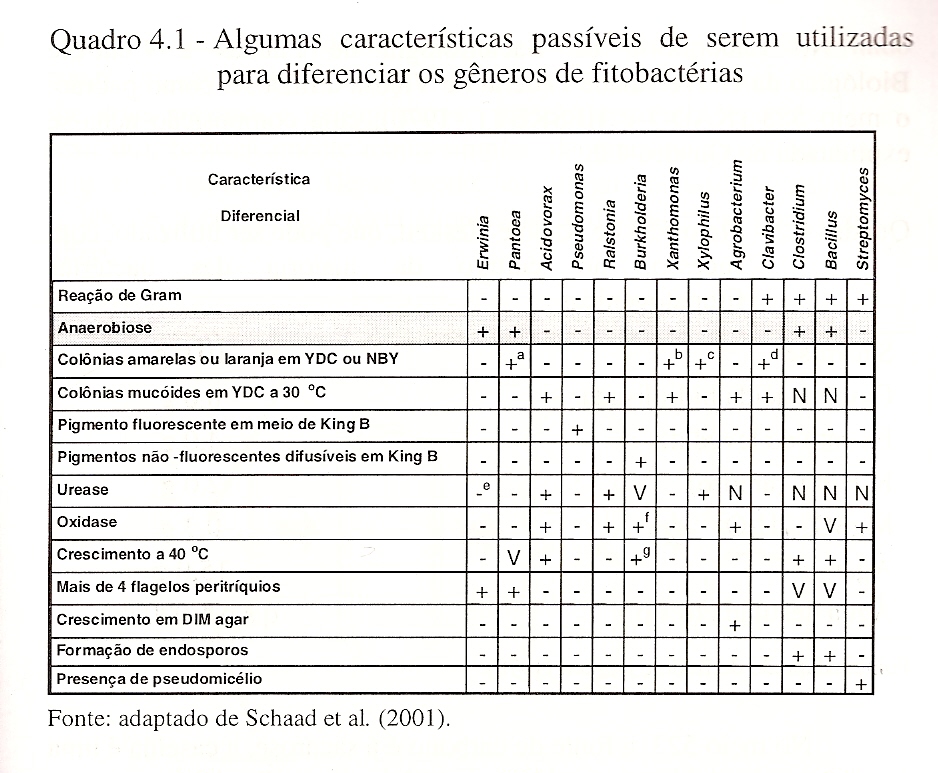 Bactérias: Formas básicas
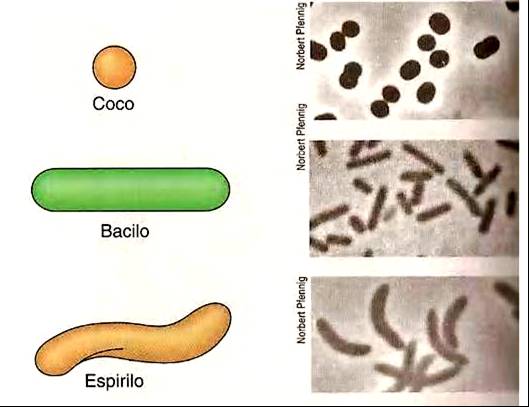 formas celulares (morfologia) representativas de procariotos
Coloração de Bactérias
Observação das características morfológicas
Facilita (permite) a visualização
Evidencia diferenças entre células (Método de Gram)
Coloração de Bactérias
Direta ou positiva - A bactéria fica colorida
 Simples
 Gram (ou diferencial)
Corantes: Safranina ou Fucsina
 Indireta ou negativa - A lâmina fica colorida
Corantes: Nankin ou Nigrosina
Coloração direta
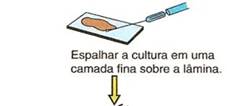 Esfregaço
Fixação
Coloração (1 min)
Lavagem
Secagem
Observação
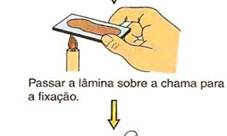 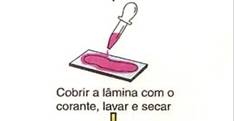 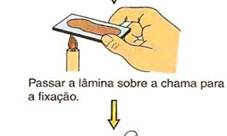 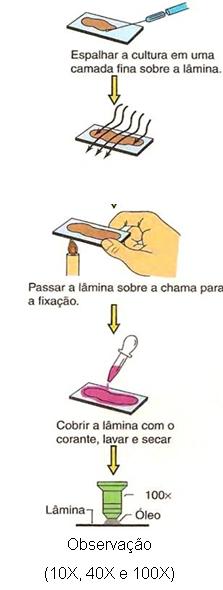 1. Esfregaço
2. Fixação
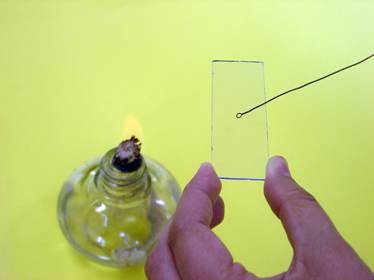 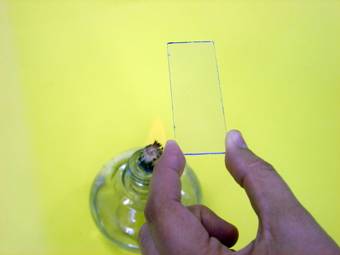 Coloração indireta
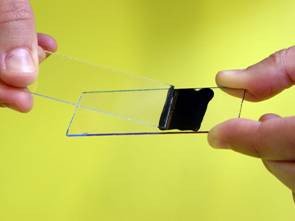 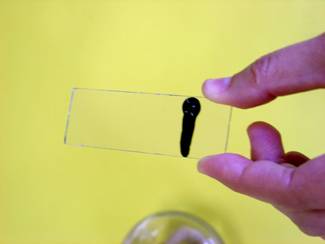 Coloração indireta
3. Coloração
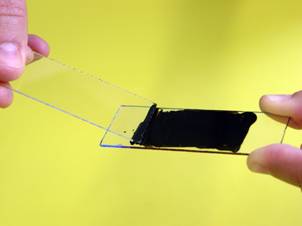 5.Observação
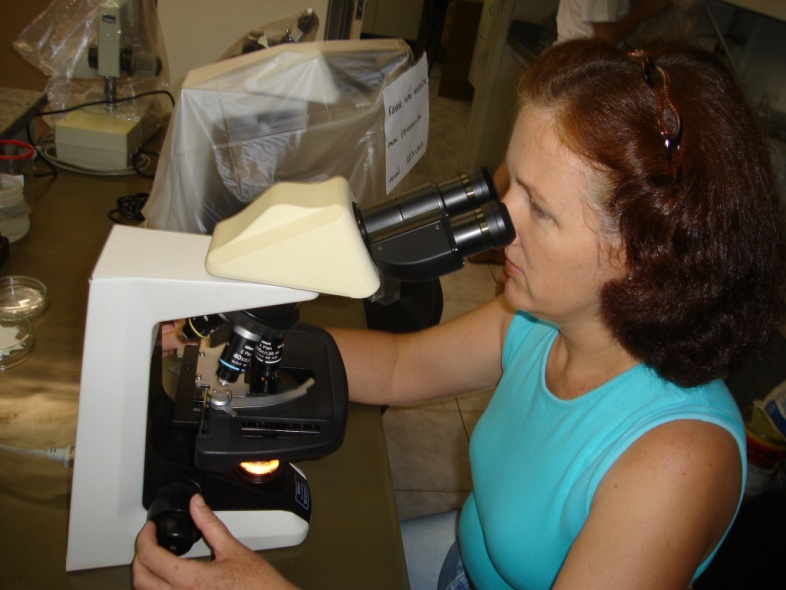 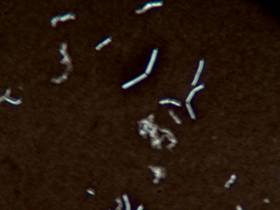 Bacillus subtilis
Coloração indireta
4. Secagem
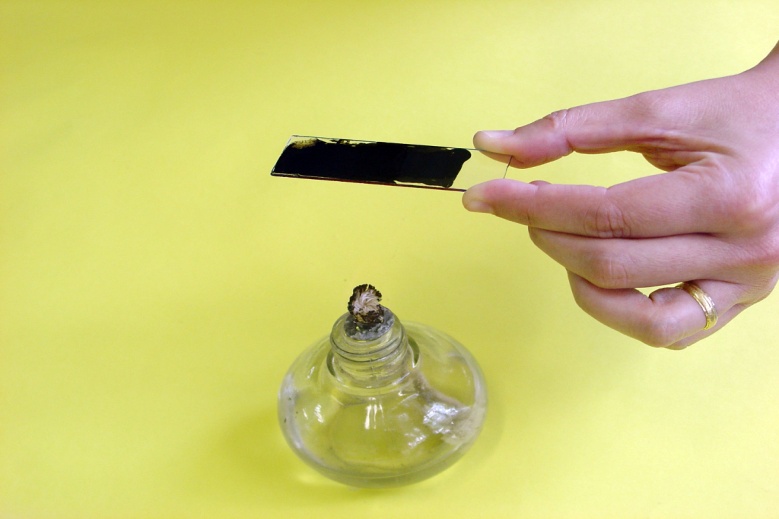 Secar no calor ou no ar
Partes do microscópio de luz
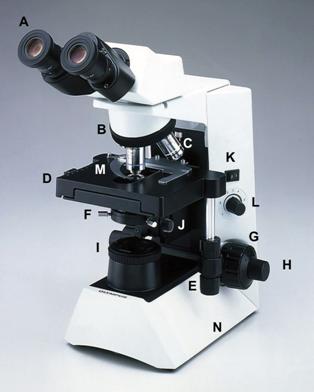 Objetivas
Oculares
Revólver
Presilha do Charriot
Mesa
Diafragma
Condensador
Macrométrico
Fonte de luz
Micrométrico
Charriot
Base
Focalização ao microscópio de luz
Iniciar sempre com a objetiva de menor aumento
Objeto no centro da mesa e sob incidência da luz
Ajustar a iluminação (maior quantidade de luz através do objeto)
Elevar a mesa até a altura máxima utilizando o macrométrico
Iniciar o processo de focalização, abaixando vagarosamente a mesa com o macrométrico
Fazer a focalização fina com micrométrico
Mudar para objetivas de maiores aumentos gradativamente
Na mudança da objetiva de 40x para 100x utilizar apenas o micrométrico para focalização final (objetiva de 100x somente para bactérias, sempre com óleo de imersão)
Acertar a quantidade de luz para melhor observação e conforto visual
Condensador deve permanecer sempre em posição elevada (ou aberta)
Efeito do óleo de imersão
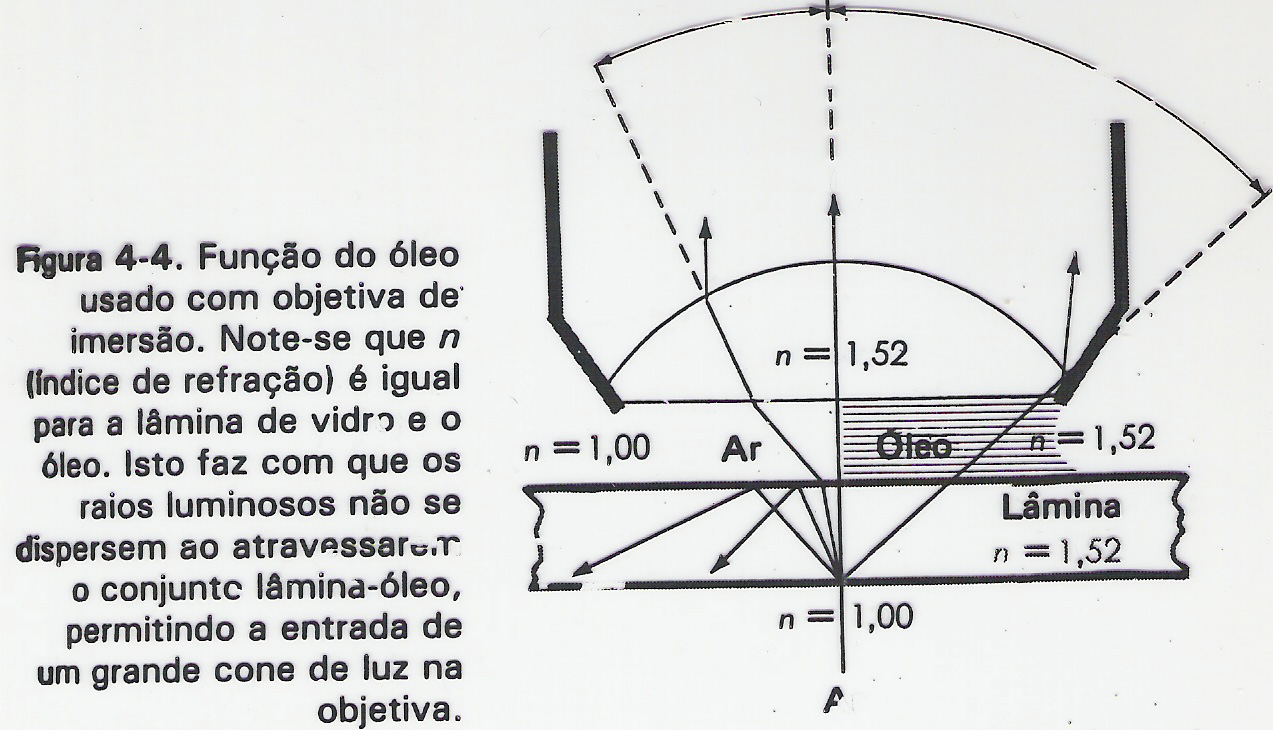 Motilidade de bactériastécnica da gota pendente
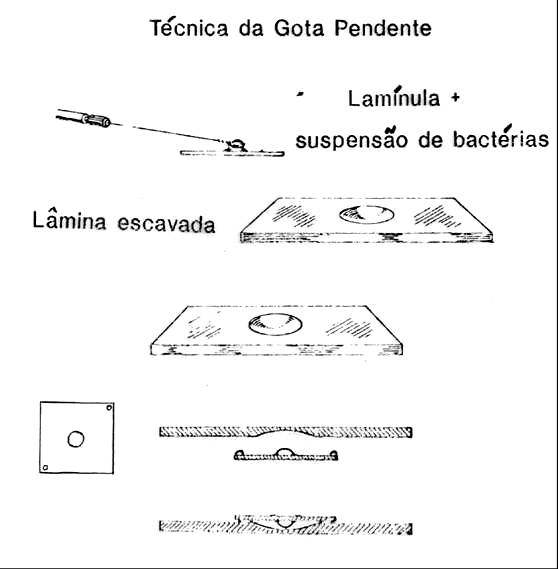 focalizar a margem da gota para observar bactérias em movimento
use aumentos 100x e 400x
Exemplos de arranjos de flagelos
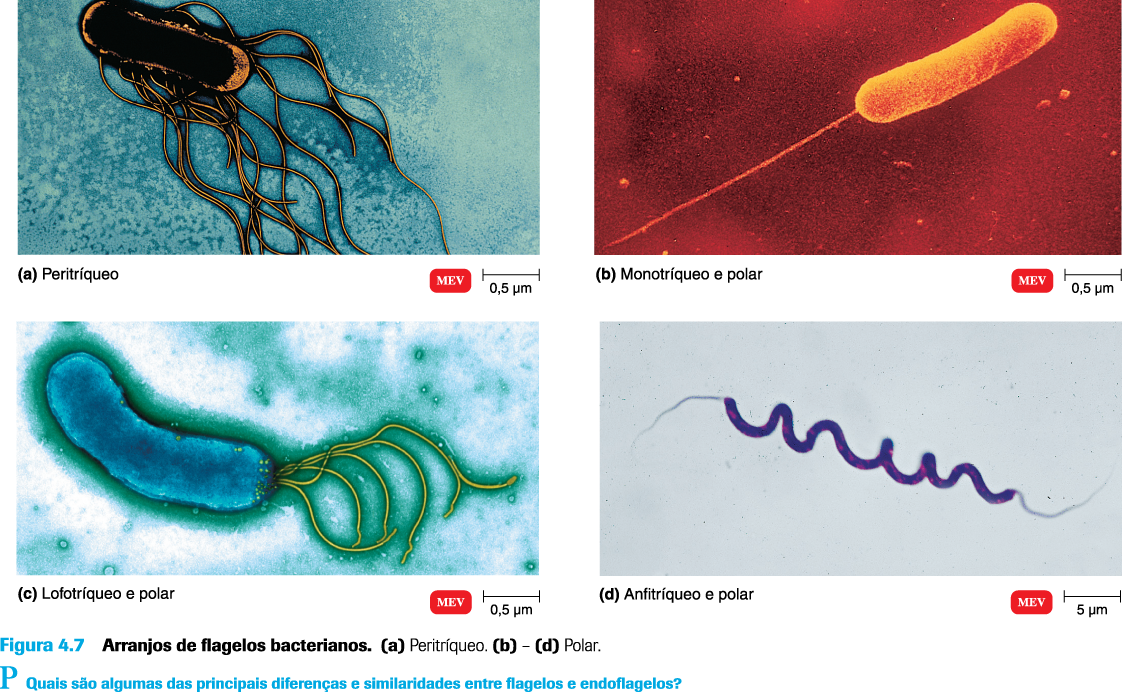 Exemplos de arranjos de flagelos
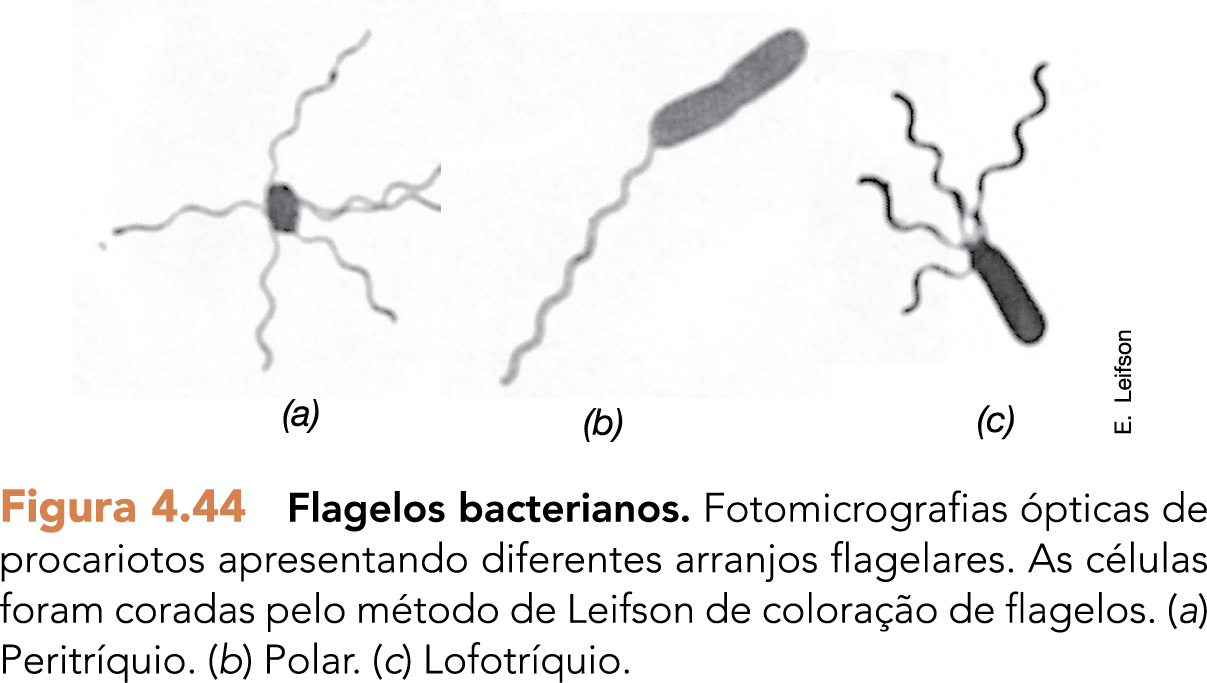